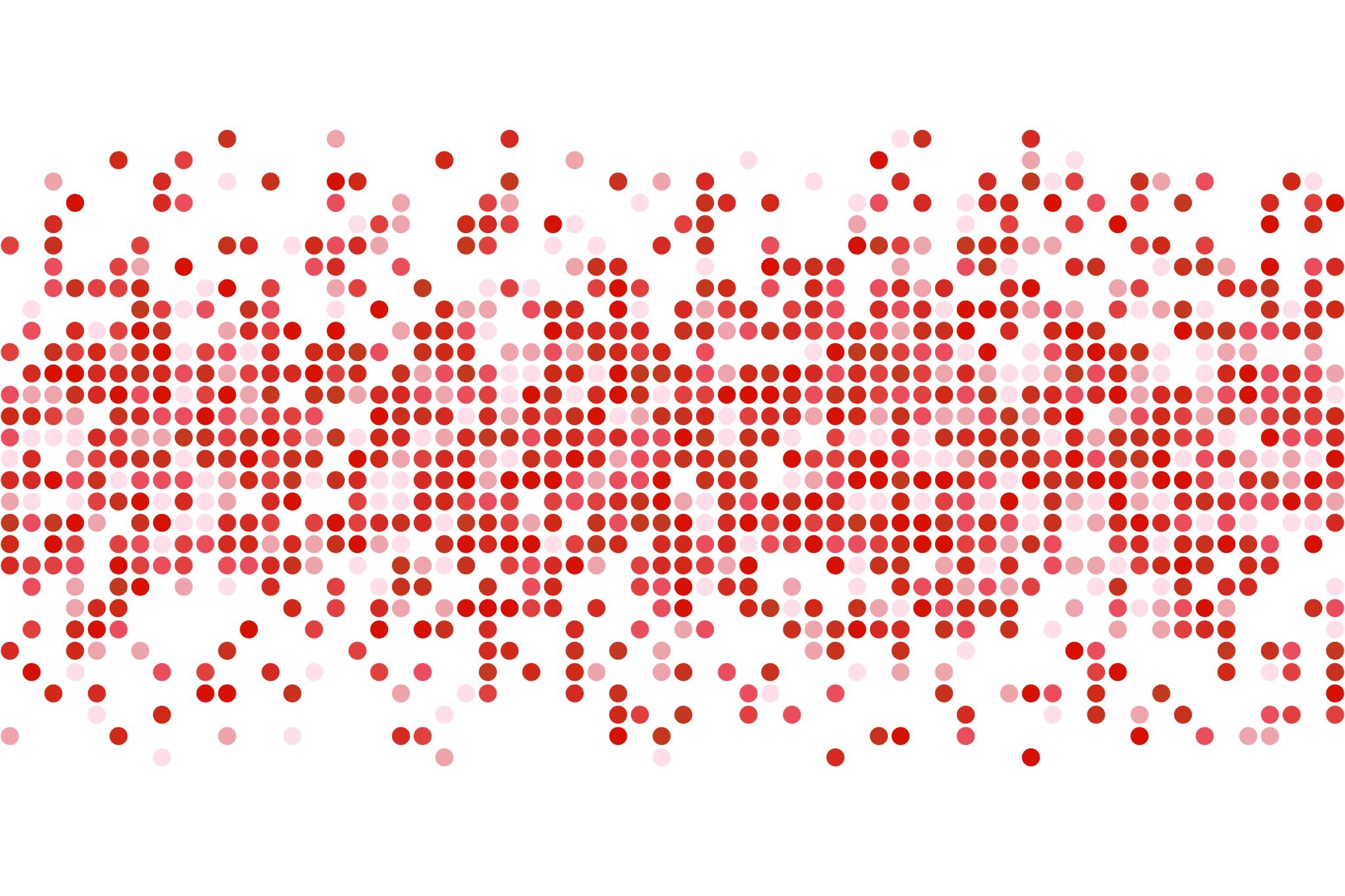 Cinematic Cameras
Cutscenes Made Easy
What and Why
Implementing Cinematic Cameras
Thankfully, extremely simple
Add a level sequence to create a track for the cutscene to play out
Add at least one cine camera to make the camera view
Add keyframes to the timeline to transition between
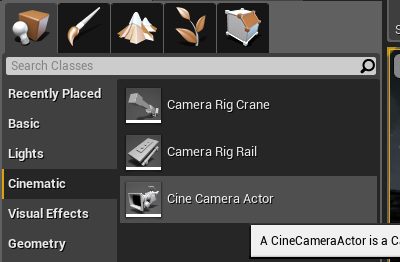 Camera and Timeline Options
Links
https://docs.unrealengine.com/en-US/Engine/Sequencer/HowTo/CineCameraActors/index.html
https://docs.unrealengine.com/en-US/Engine/Sequencer/HowTo/TriggeringSequences/index.html
https://www.youtube.com/watch?v=yEADOOJ9h6I
https://www.youtube.com/watch?v=k0tob5WBob0